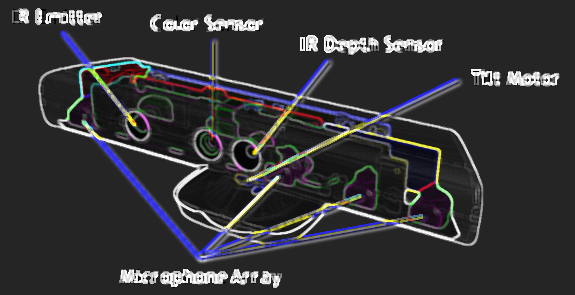 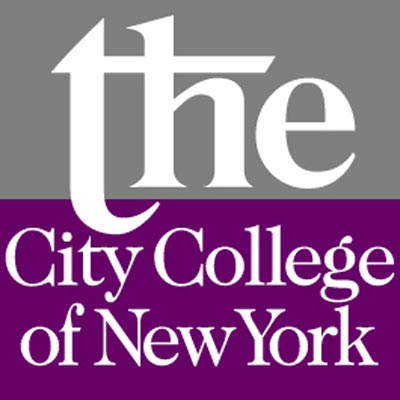 KINECT FOR INDOOR NAVIGATION
Alpha Diallo | Edgardo Molina | Wai L. Khoo | Hao Tang, Ph.D | Zhigang Zhu, Ph.D
Motivation | Goal
Obstacle Avoidance Algorithm
According to WHO data, there are 285 million visually impaired people alive today, 39 million of whom are fully blind
Autonomous mobility is one of the most vexing challenges facing this demographic
We explore using commodity RGB-D sensors to build a navigation system that allows the visually impaired to move about safely within indoor environments
System Architecture | Features
System:
XBOX Kinect 3D sensor: head or belt-mounted
Commodity PC for data processing: backpack-mounted
Features:
Obstacle detection and avoidance for safe navigation
Human skeleton and face tracking to alert user about surroundings:
Track and follow specific person
Enumerate people within field of view
Collision avoidance, etc…
Vocal alerts and feedback
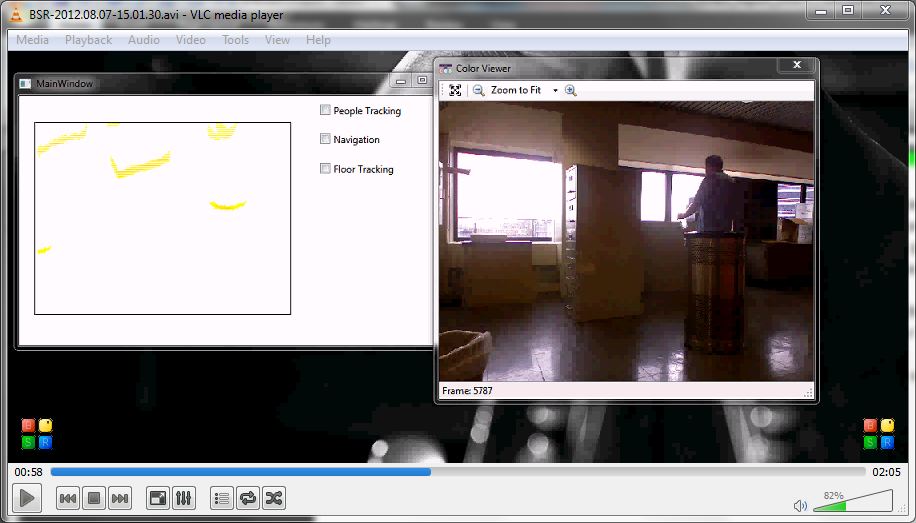 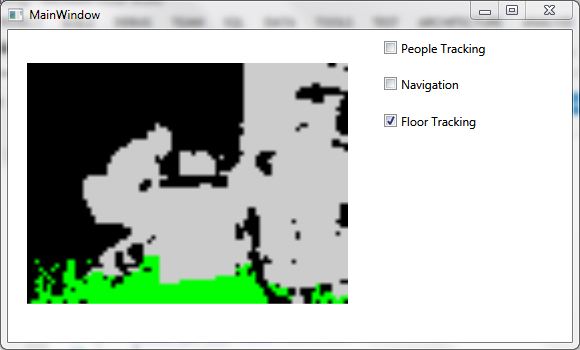 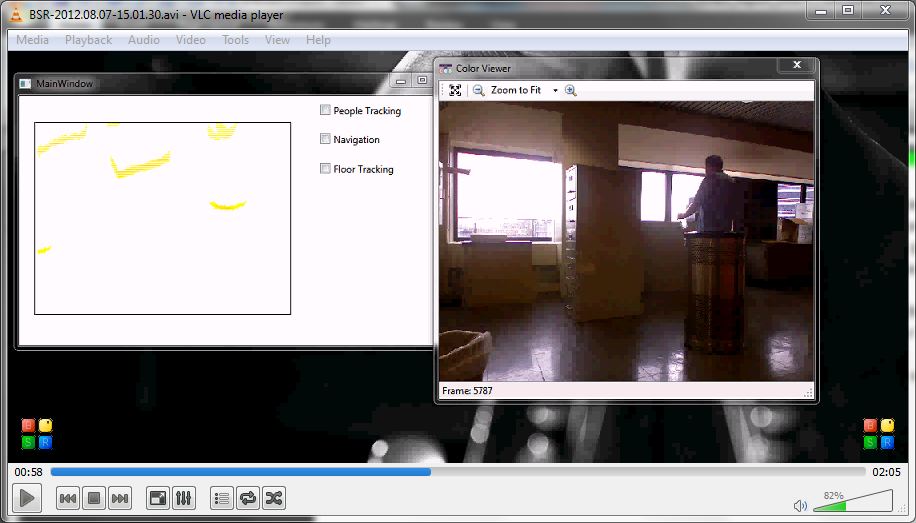 3D Data to 2D Obstacle Map
Floor Plane Estimation
Publications
E. Molina, A. Diallo, Z. Zhu, (2013) "Visual noun navigation framework for the blind", Journal of Assistive Technologies, Vol. 7 Iss: 2, pp.118 - 130 
A. Diallo, E. Molina, M. Goldberg, Z. Zhu “Using Kinect to Empower Visually Impaired Individuals to Explore Unfamiliar Environments”, Hot3D (ICME 2013)
Acknowledgements
This work is supported by the National Science Foundation under Award # EFRI - 1137172